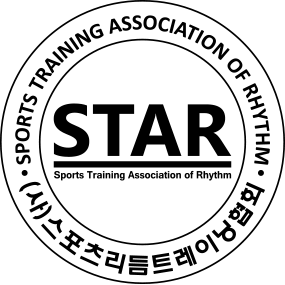 회원 가입 신청서
스포츠리듬트레이닝협회의 정관 및 제 규정을 준수할 것과 상기 신청 내용은 사실과 다르지 않으며 허위 신청으로 인한 어떠한 법적 책임도 감수할 것을 서약하며 신청내용을 직접 작성하여 신청합니다.
년               월              일
신청자 성명 :                                                     (인 또는 서명)
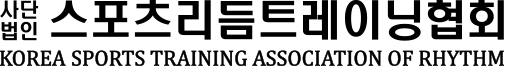